El sujeto y su formación profesional como docente
Profa. Blanca Marisa Dávila Salinas
Ingrid Gissel Gonzalez Maldonado 1°A
Características y razones que me orientaron a la elección profesional
El poder ejercer esta carrera es algo que he querido desde pequeña, porque es algo que mi mamá siempre me inculcaba porque veía en mi que tenía aptitudes, habilidades y el perfil idóneo para esta carrera, y al final fue algo que terminó llamándome mucho la atención y gustándome mucho más.
¿Por qué elegí ser maestra?
Creo que la primera razón por la que elegí ser maestra de preescolar, y la mas importante fueron los niños. Pienso que es algo muy bonito poder trabajar con ellos y ser parte de su desarrollo; ver el cómo van creciendo y aprendiendo poco a poco y esforzándose.
Otra de las razones que me motivan y me atraen a esta carrera es la forma de ser de los niños, que pueden expresarse de una manera muy linda y especial y creo que es algo muy hermoso para alguien porque también ellos llegan a formar parte de tu vida.
Mis expectativas son ser una profesionista con actitud de servicio y el privilegio de convivir con pequeños seres humanos que apenas inician su formación educativa. Esta carrera también me permite desarrollarme y conocer más dentro de la educación, porque creo que un maestro nunca deja de aprender estando con sus alumnos, y siento que esto me permitirá crecer como persona preparándome y superándome.
En ninguna empresa al verte correrán hacia ti para abrazarte, ninguna oficina será tu escape cuando vengas de casa con mil problemas y los dejes atrás al estar con tus alumnos. En ninguna fábrica recibirás tanto amor. Y en ningún trabajo habrá sueldo equivalente a tanto amor que recibirás año con año de 30 personitas, y sin duda no habrá mejor pago que topártelos en años convertidos en personas de bien.
Pudo influir en mi el entorno familiar por el gusto del cuidado de los niños de mi familia. Y espero poder tener una verdadera vocación y sentirme feliz con lo que seré, poniendo mucho esfuerzo y dedicación a todo lo que haga.
Sé que habrá trabajos mejor pagados, pero nunca sentirás esa satisfacción.
Y por eso elegí ser maestra…
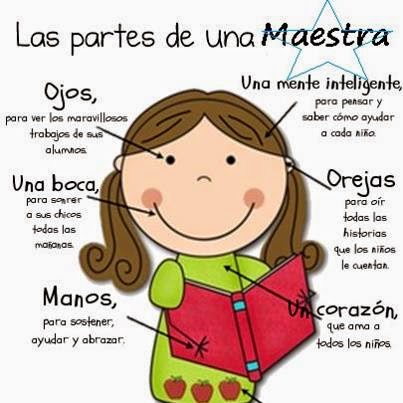